The Inuit
First Nation’s People of North America
Social Studies 9 – Ms. Underwood
The Inuit People
Inuit - Inuktitut for “the people”
the majority of whom inhabit the northern regions of Canada. 
An Inuit person is known as an Inuk. 
Eskimo is not a politically correct term
Although the name "Eskimo" is commonly used, this name is considered derogatory in many other places because it was given by non-Inuit people and was said to mean "eater of raw meat.“
Edmonton Eskimos???
Statistics Canada estimated that 59,440 people in Canada, about 4.2 per cent of the Aboriginal population, identified themselves as Inuit.
Terminology & Info
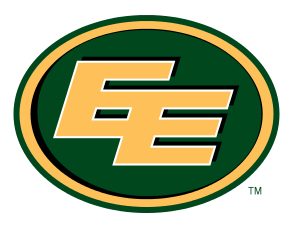 Where do the Inuit live?(add to your map)
Aspects of Life(Environment)
Aspects of Life(Environment)
Aspects of Life(Environment)
Aspects of Life(Wildlife)
Aspects of Life(Wildlife)
Aspects of Life(Wildlife)
Arctic Life(Wildlife)*Food  web in the Arctic Ocean
What is the object called?
Which aboriginal group is this associated with?
What do you think this object is used for?
Have you seen this image used anywhere else before?
Image Analysis
Why was this used in the Olympic logo?
Do you think this was a good logo to use?
Image Analysis
Inuit games are tests of strength, endurance, power, agility, flexibility, and hand/eye coordination.
They are significant cultural events.
Originally, Inuit games were played spontaneously and in an unstructured way.
Now, there are formal competitions such as the Arctic Winter Games (held every two years) or the World Eskimo-Indian Olympics
Inuit Games
Games in actionNWT Northern Games
Games in actionHead Pull
Let’s try a few Inuit games out!!
Kneel jump
Back push
Sitting knuckle pull
One foot hop
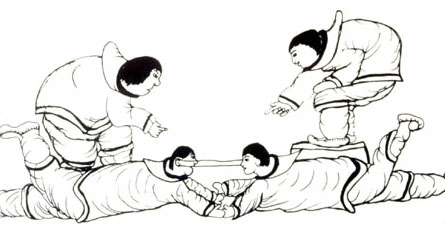 Let’s play!!
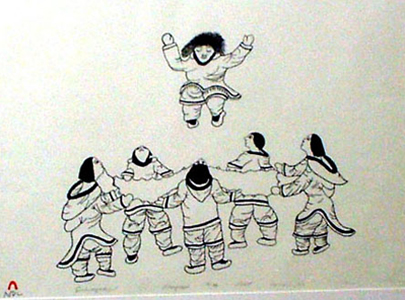 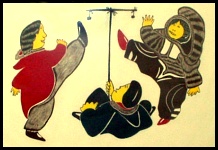 Discussion
Is there a connection to the Inukshuk picture at the beginning class to the games we just played?
Looking back